ระบบติดตามการดำเนินงาน U2T
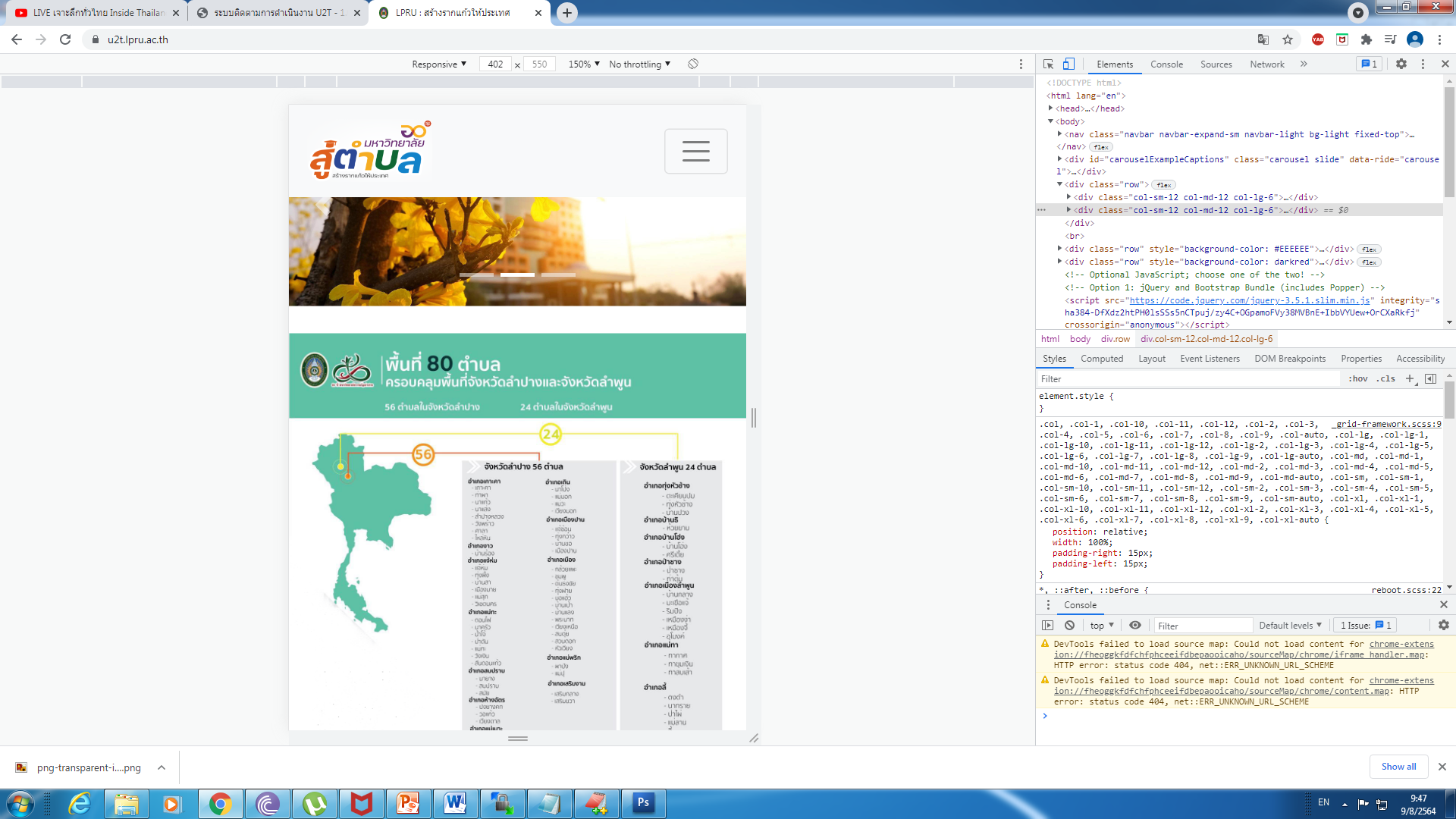 https://u2t.lpru.ac.th/
เว็บหลัก
https://u2t.lpru.ac.th/u2tapp
ระบบติดตามการดำเนินงาน
ระดับการเข้าใช้งาน
ผู้จัดการระบบ
 ผู้ตรวจสอบ 
 ผู้จัดการตำบล
 ผู้ปฏิบัติงาน
กระบวนการทำงาน
ผู้จัดการระบบ
สร้างผู้ตรวจสอบ
ผู้ตรวจสอบ
สร้างผู้จัดการตำบล
ผู้จัดการตำบล
สร้างผู้ปฏิบัติงาน
ผู้ปฏิบัติงาน
กระบวนการตรวจสอบ
เอกสารส่งคืน
ผู้ตรวจสอบ
เอกสารถูกต้อง
ผู้จัดการตำบล
ส่งงาน
ตารางเวลา
บันทึกการปฏิบัติงาน
เอกสารเบิกเงิน
สำเนาบัตรประชาชน
เอกสารส่งคืน
ผู้ปฏิบัติงาน
ผู้ปฏิบัติงาน
รอการตรวจสอบจากผู้ตรวจสอบ
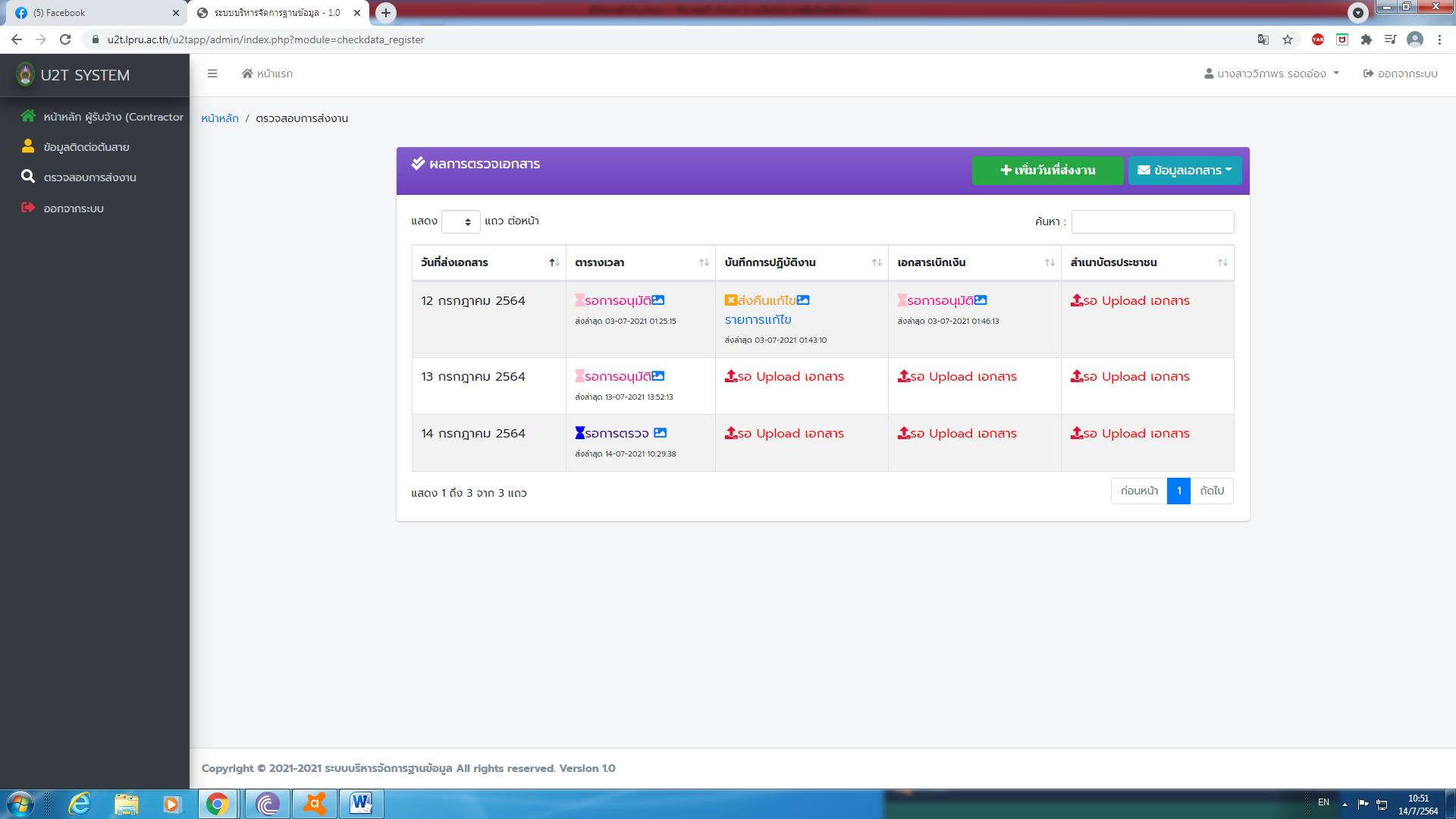 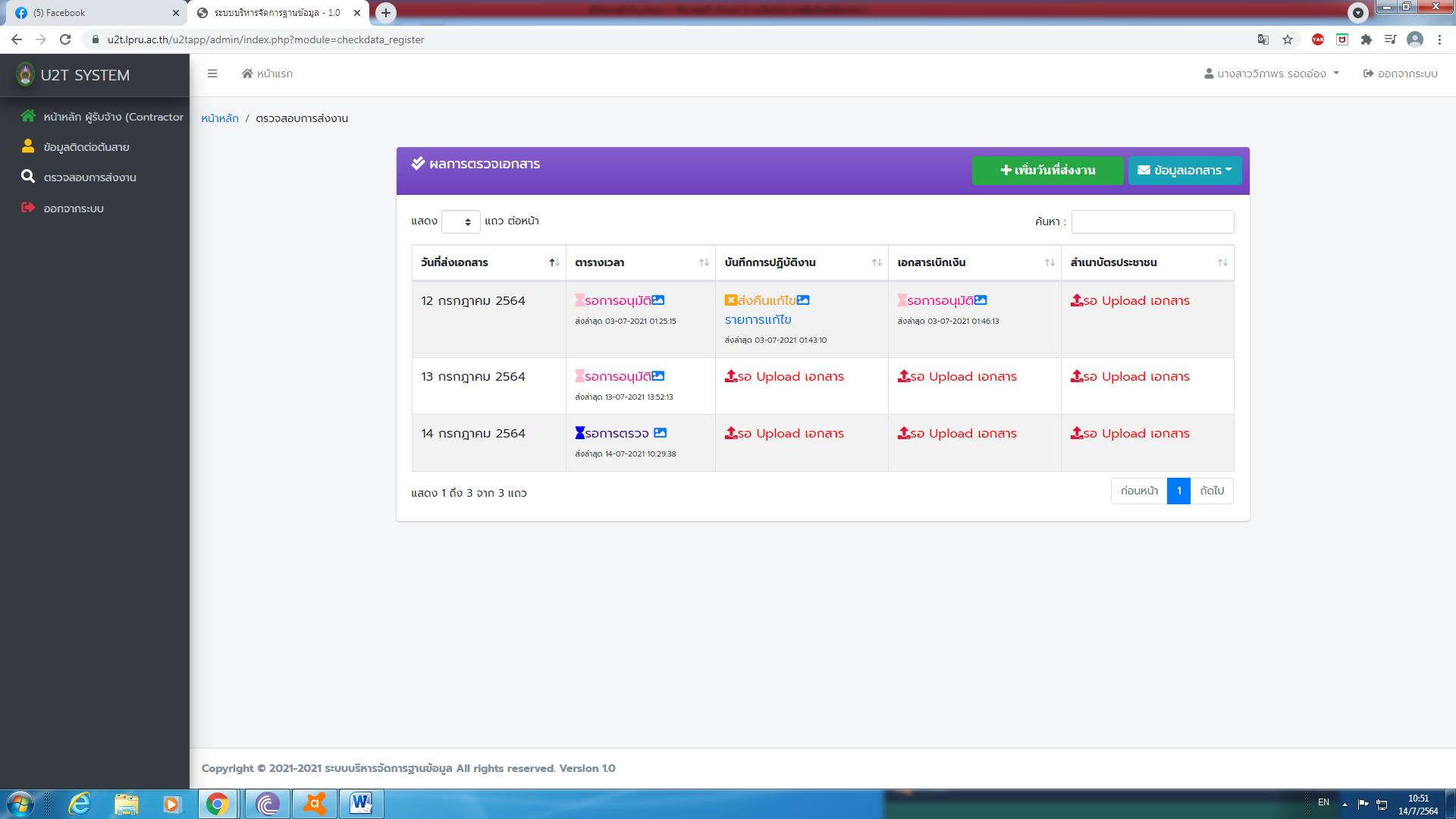 เอกสารส่งคืน
ผู้จัดการตำบล
ส่งงานแล้ว
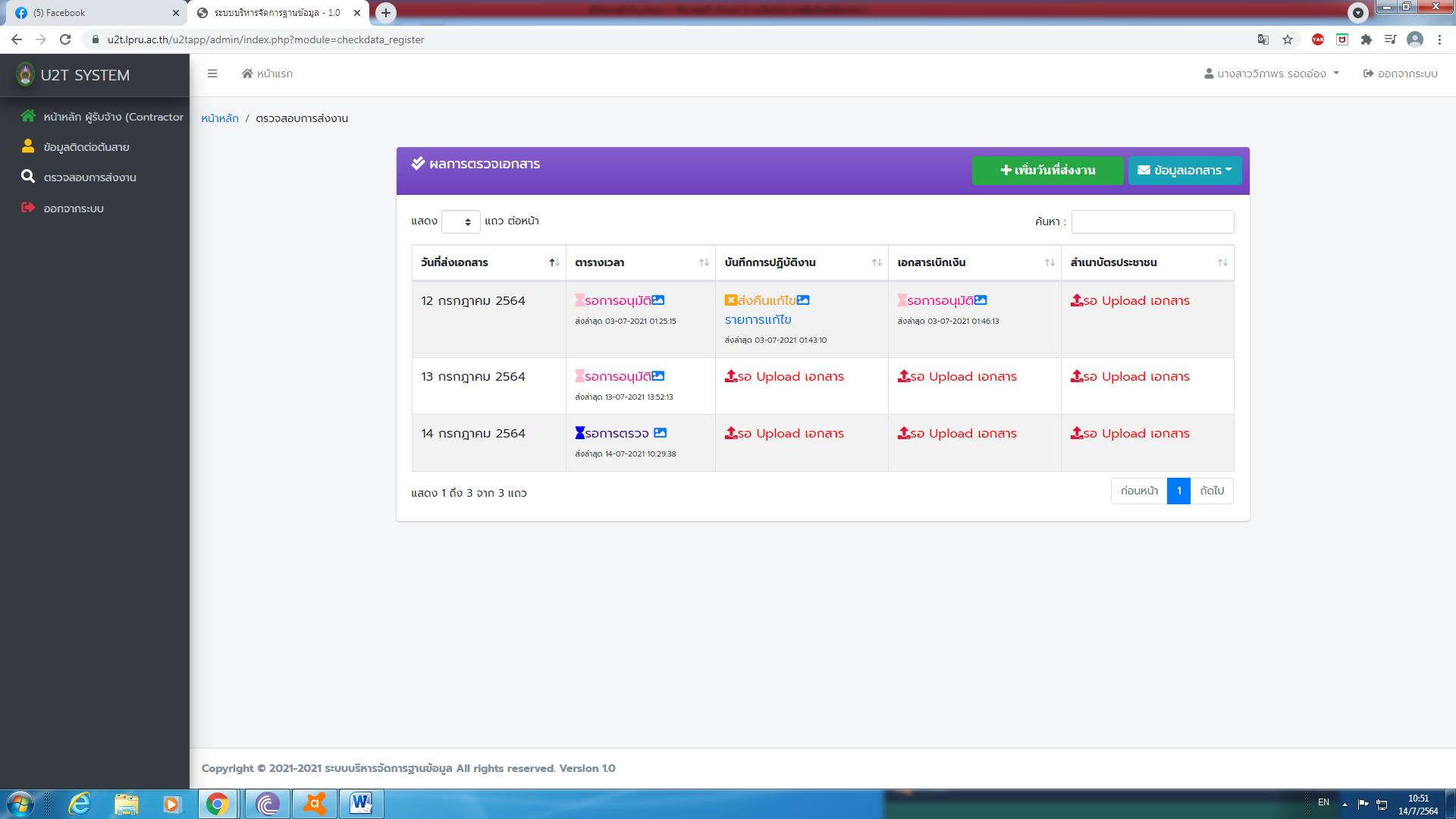 ผู้ปฏิบัติงาน
ยังไม่ส่งงาน
เลือกวันที่ส่ง
ตัวอย่างสถานะ
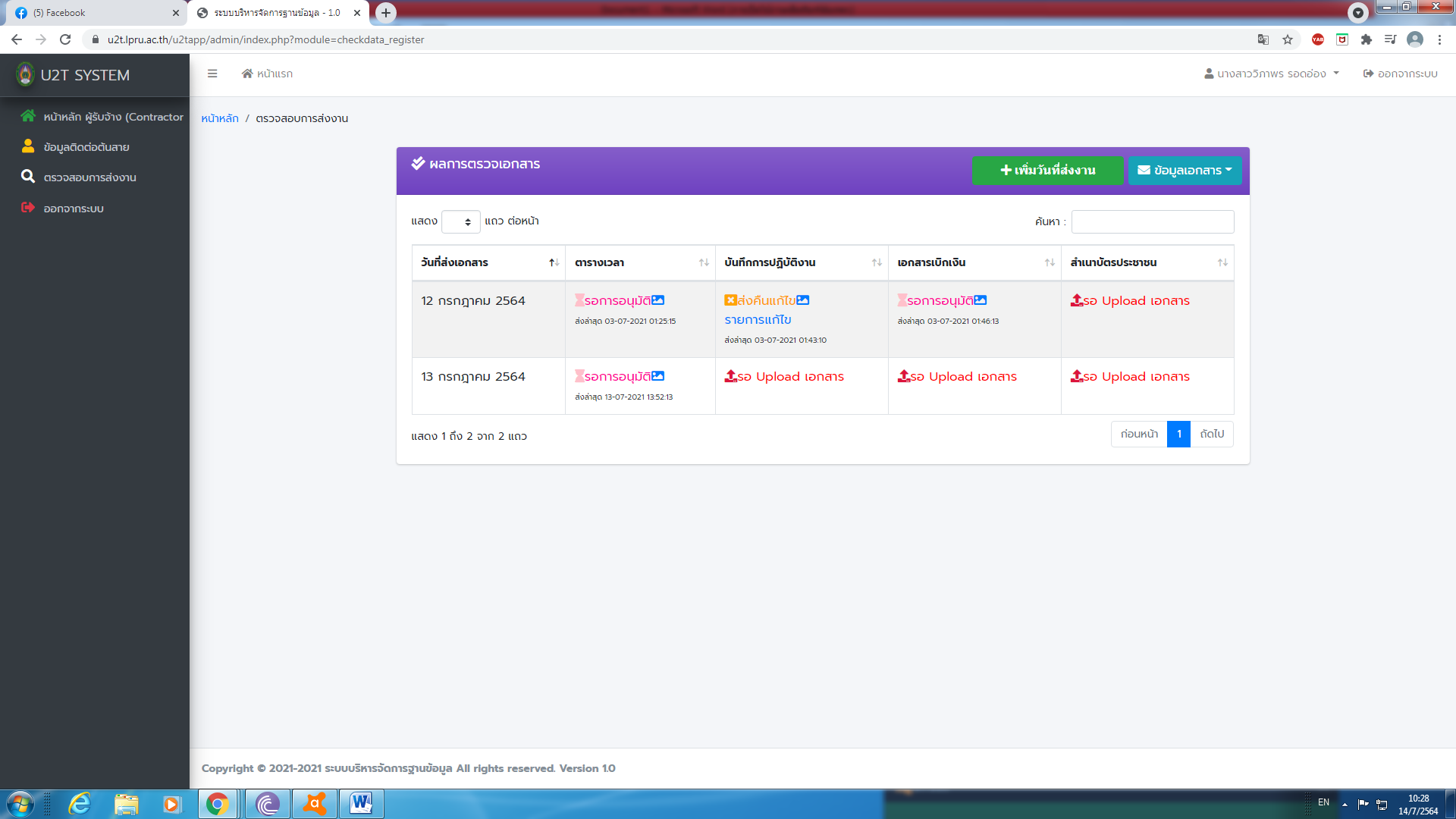 ผู้จัดการตำบล
ผู้ตรวจสอบ
รายการแก้ไข
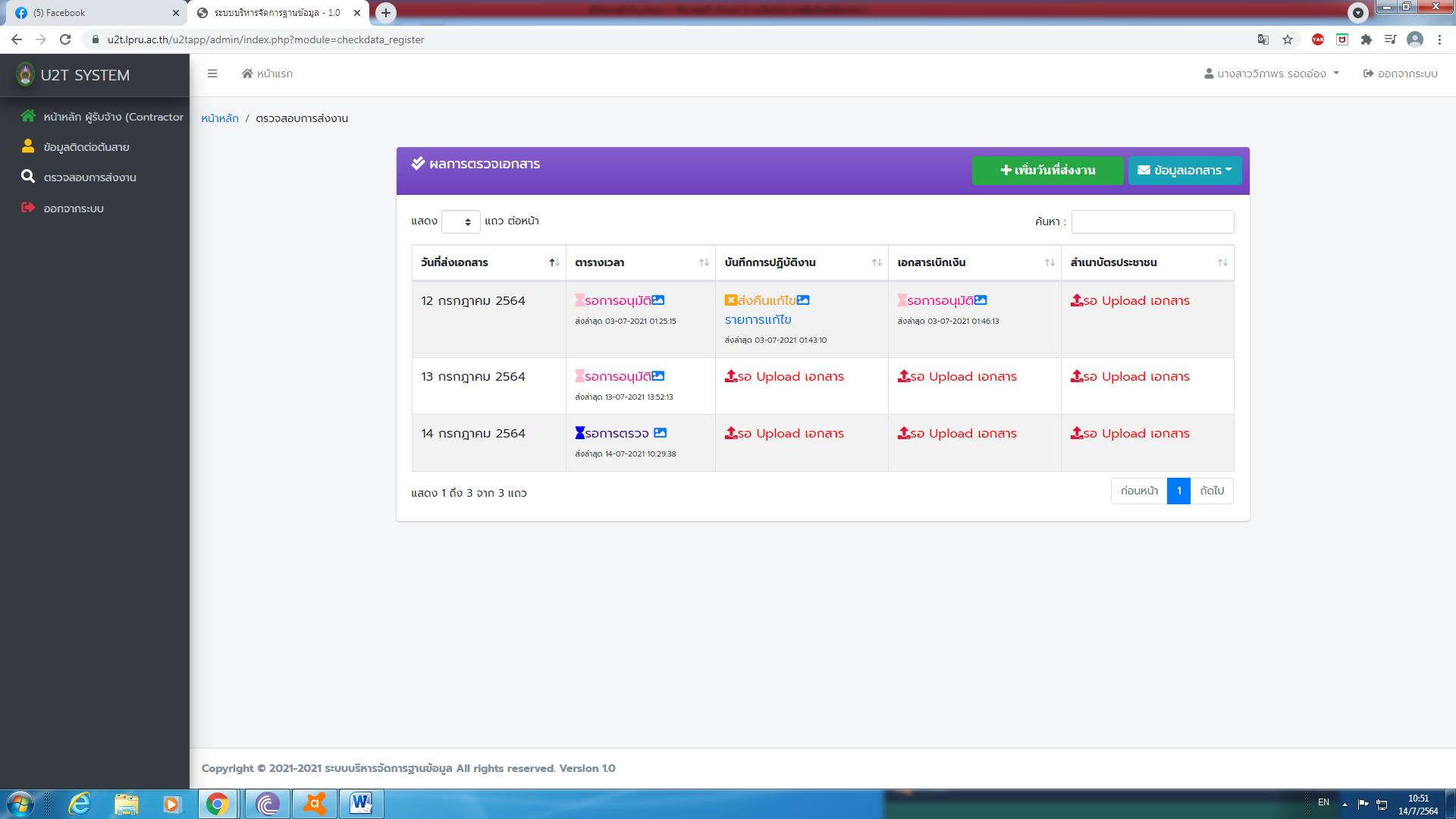 รอการตรวจสอบจากผู้ตรวจสอบ
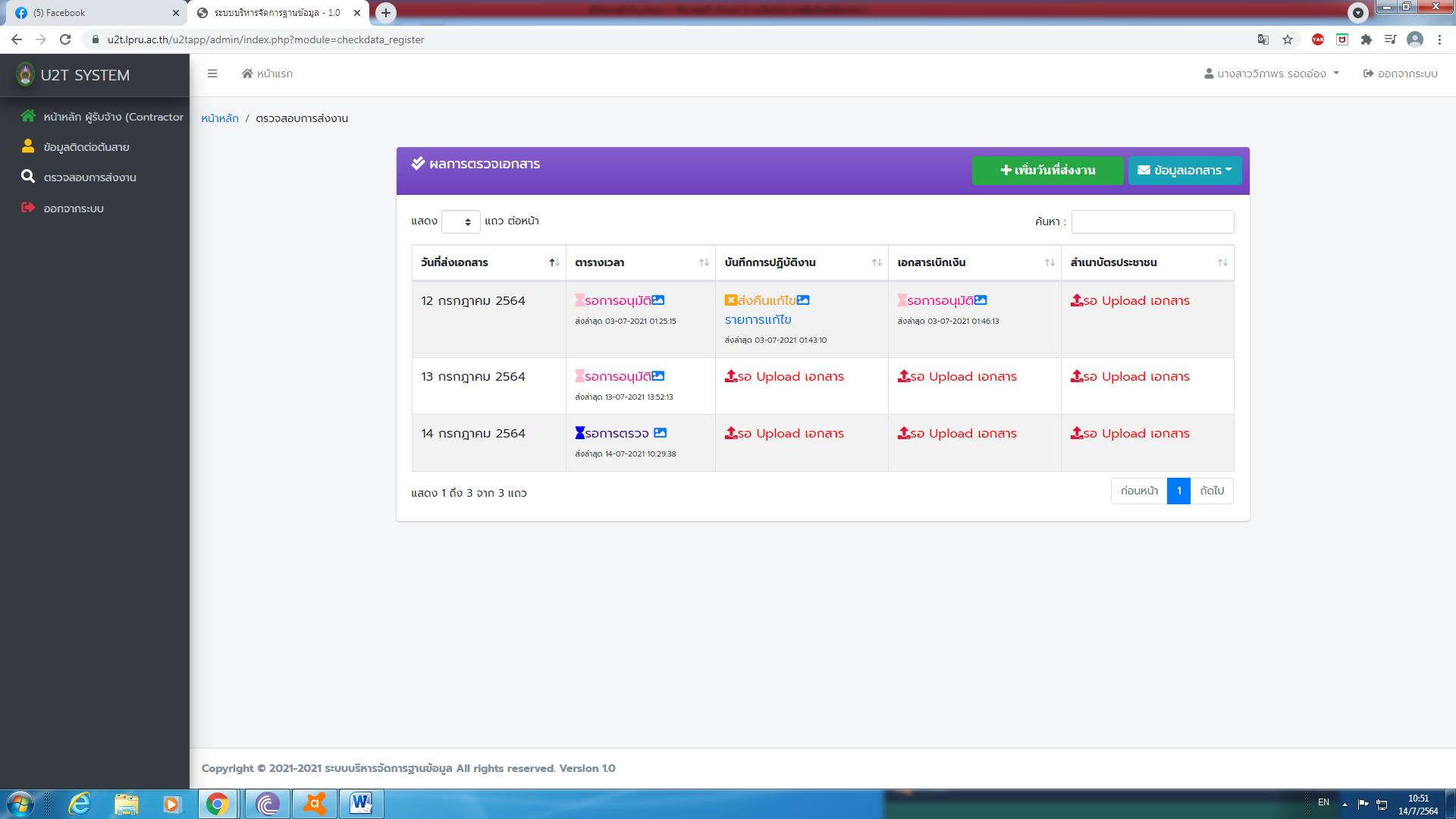 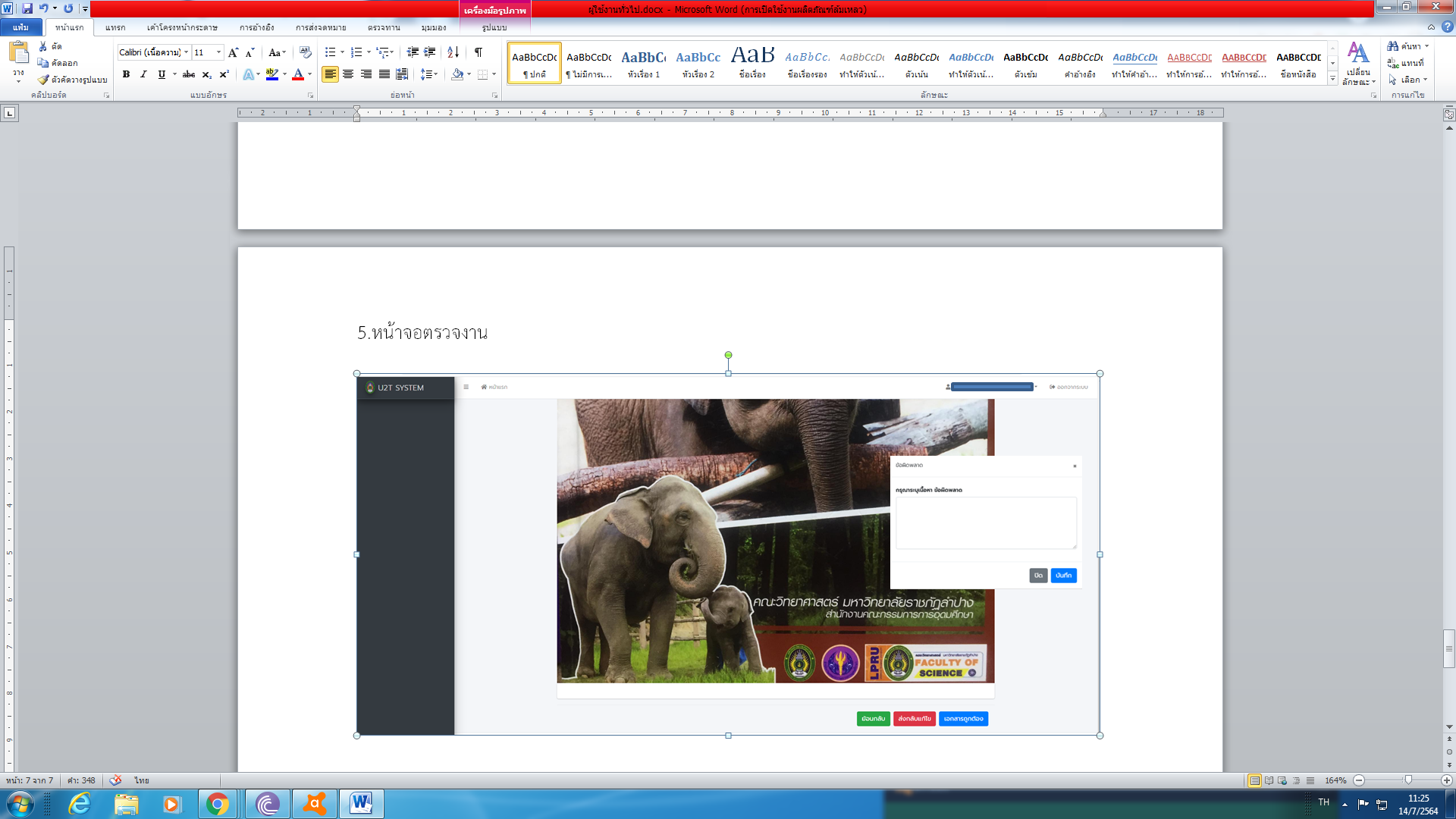 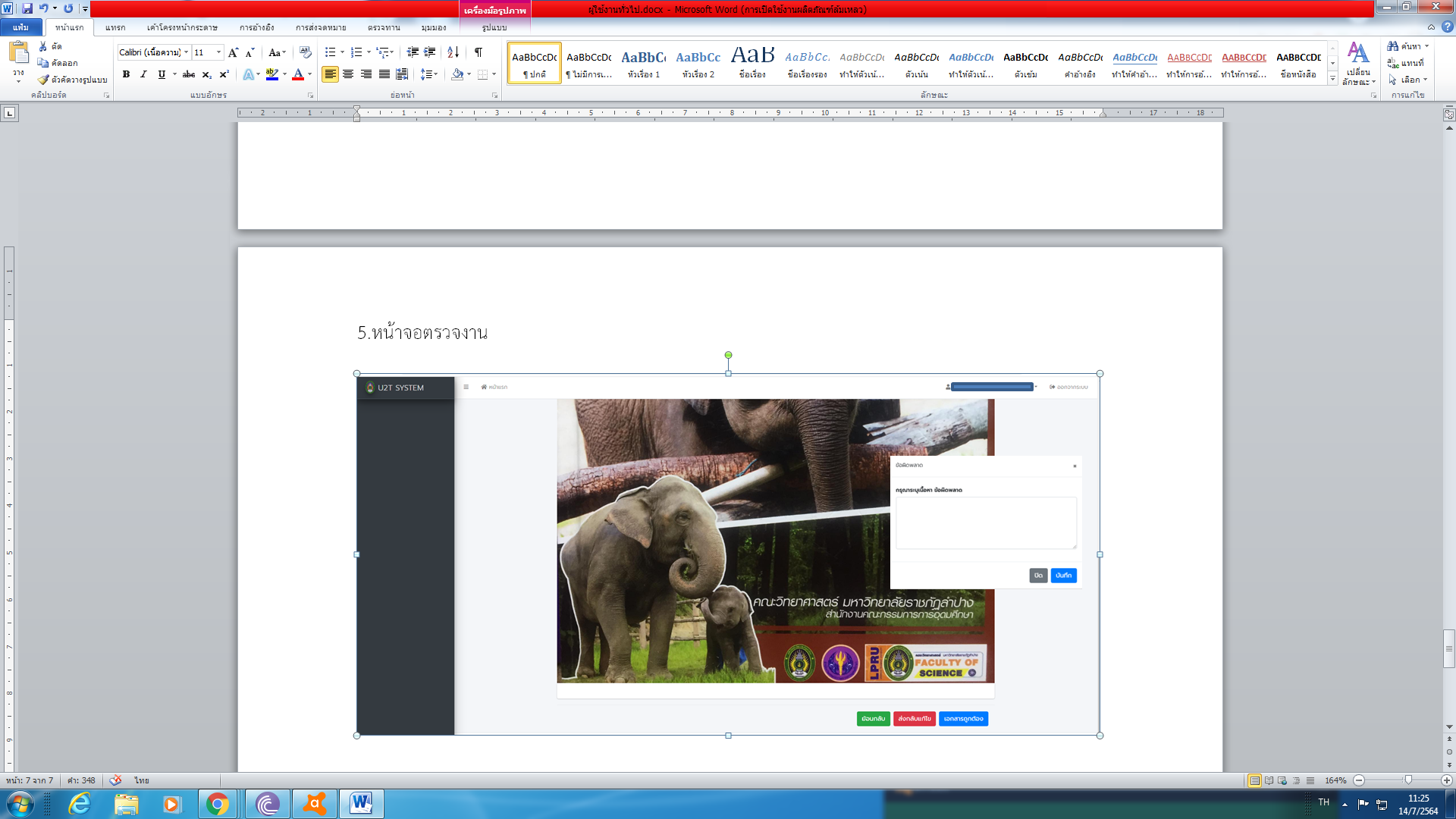 เอกสารส่งคืน
ผู้จัดการตำบล
ส่งงานแล้ว
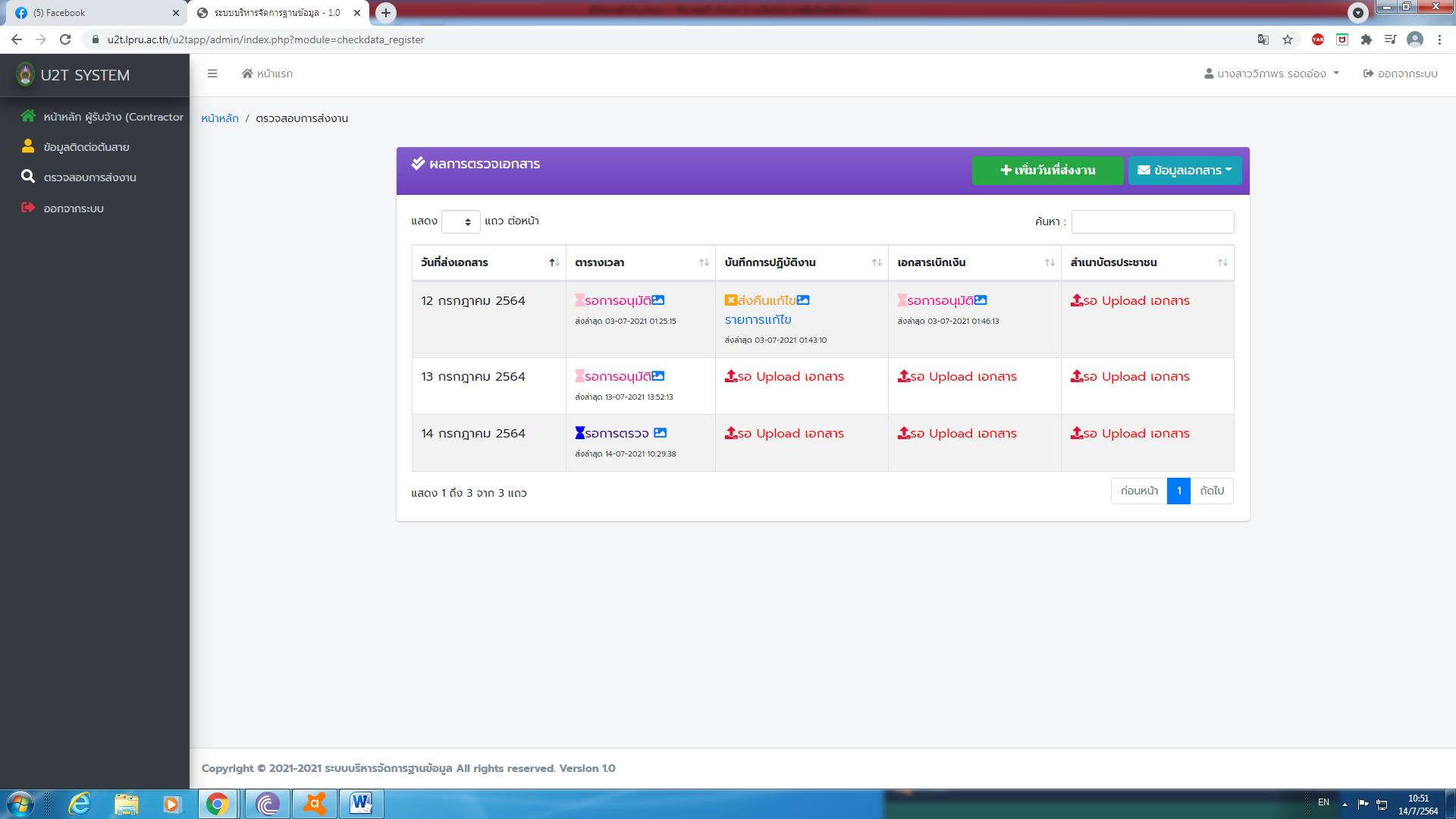 ผู้ปฏิบัติงาน
ยังไม่ส่งงาน
ตัวอย่างการส่งคืน
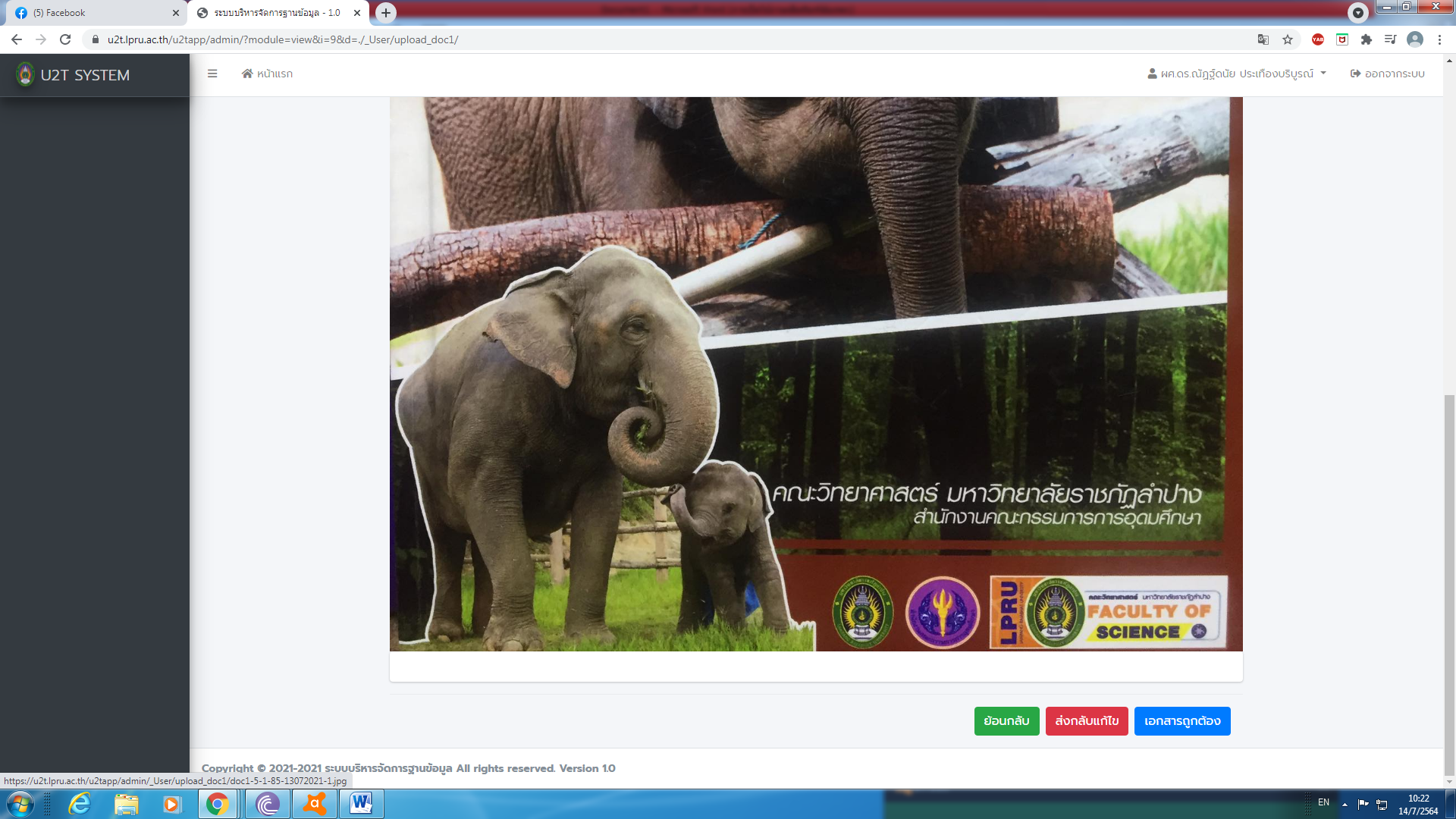 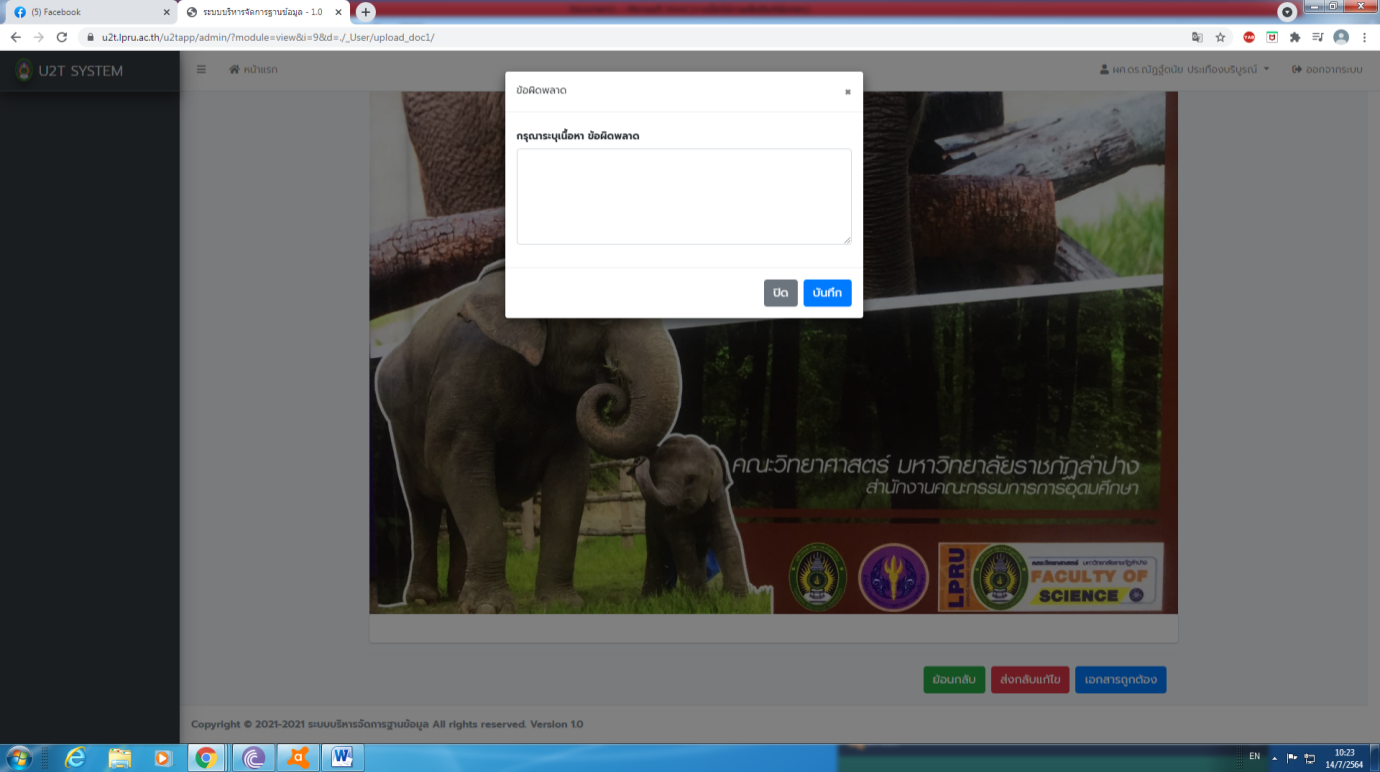 กรุณาระบุข้อผิดพลาด และกดบันทึก
ผู้จัดการตำบล
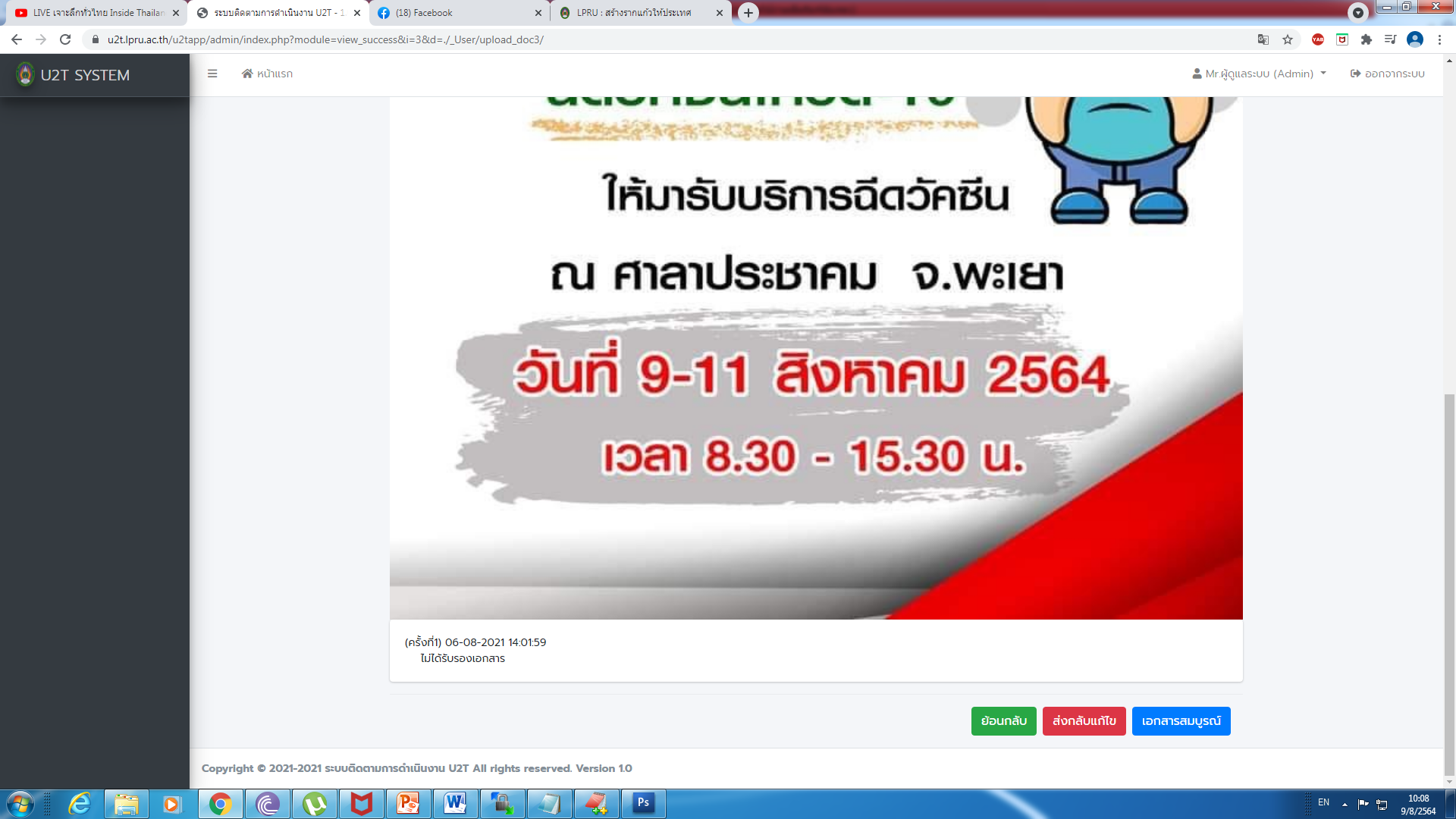 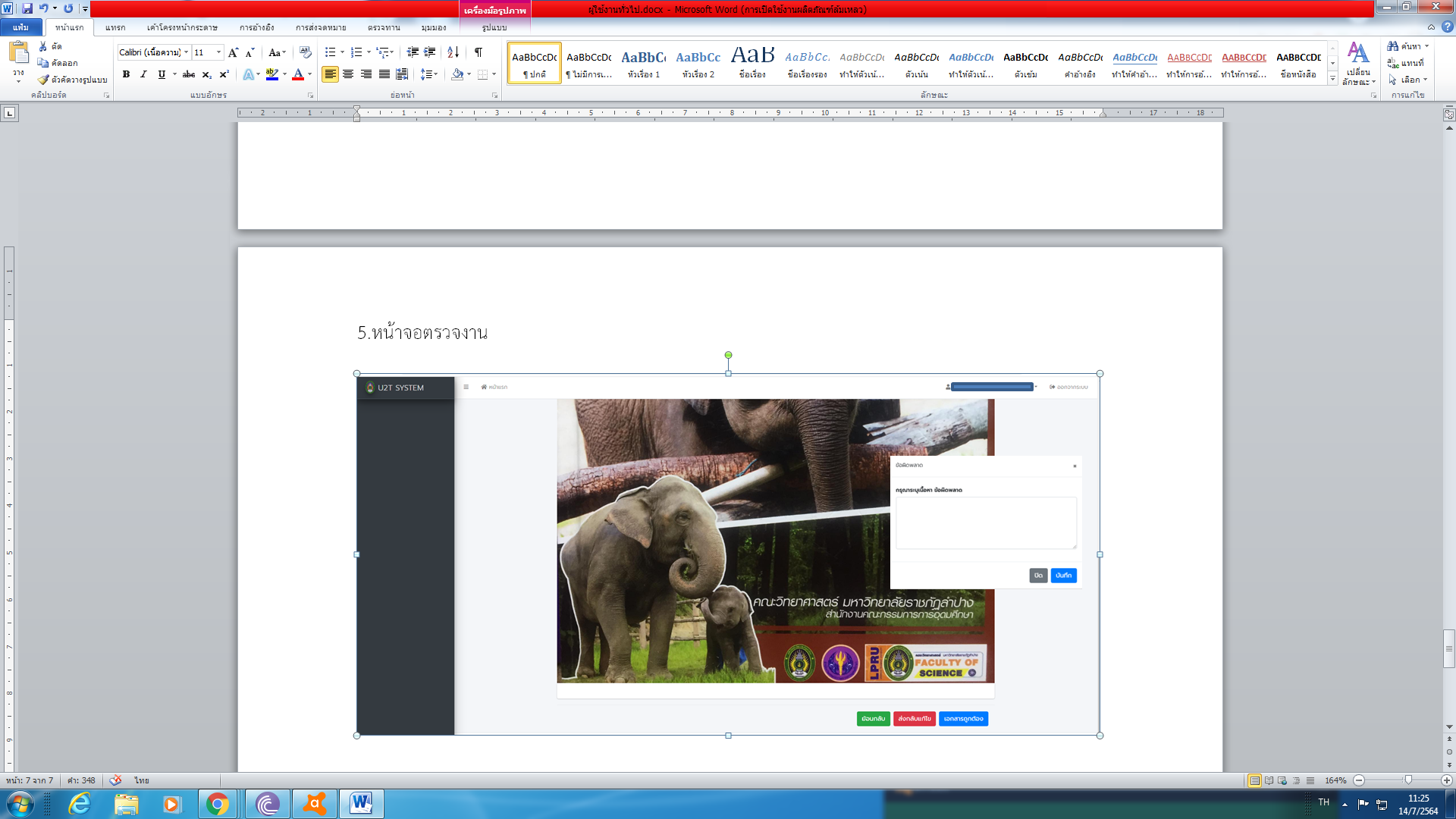 เอกสารส่งคืน
ผู้ตรวจสอบ
เสร็จสิ้นกระบวนการ
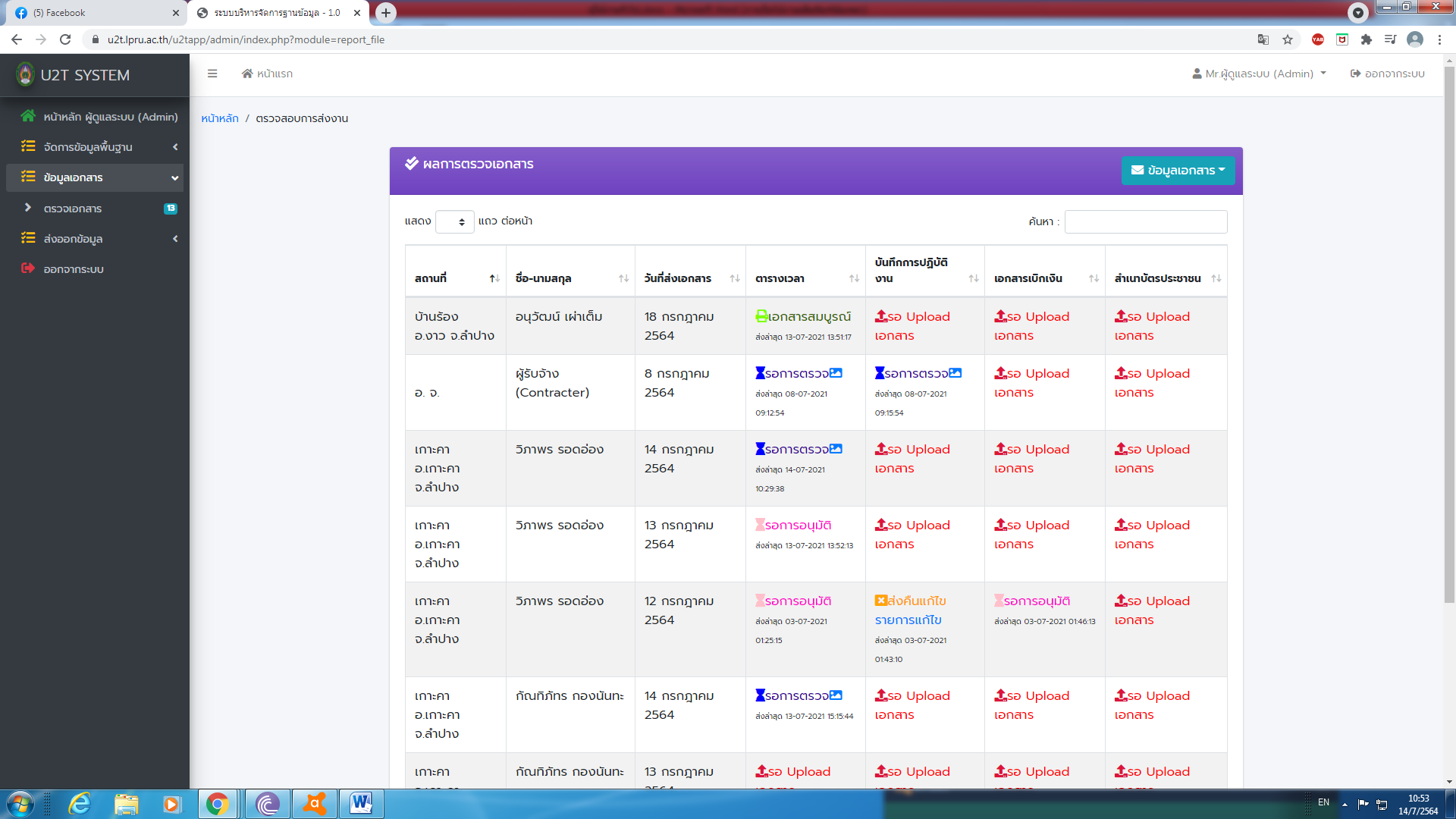 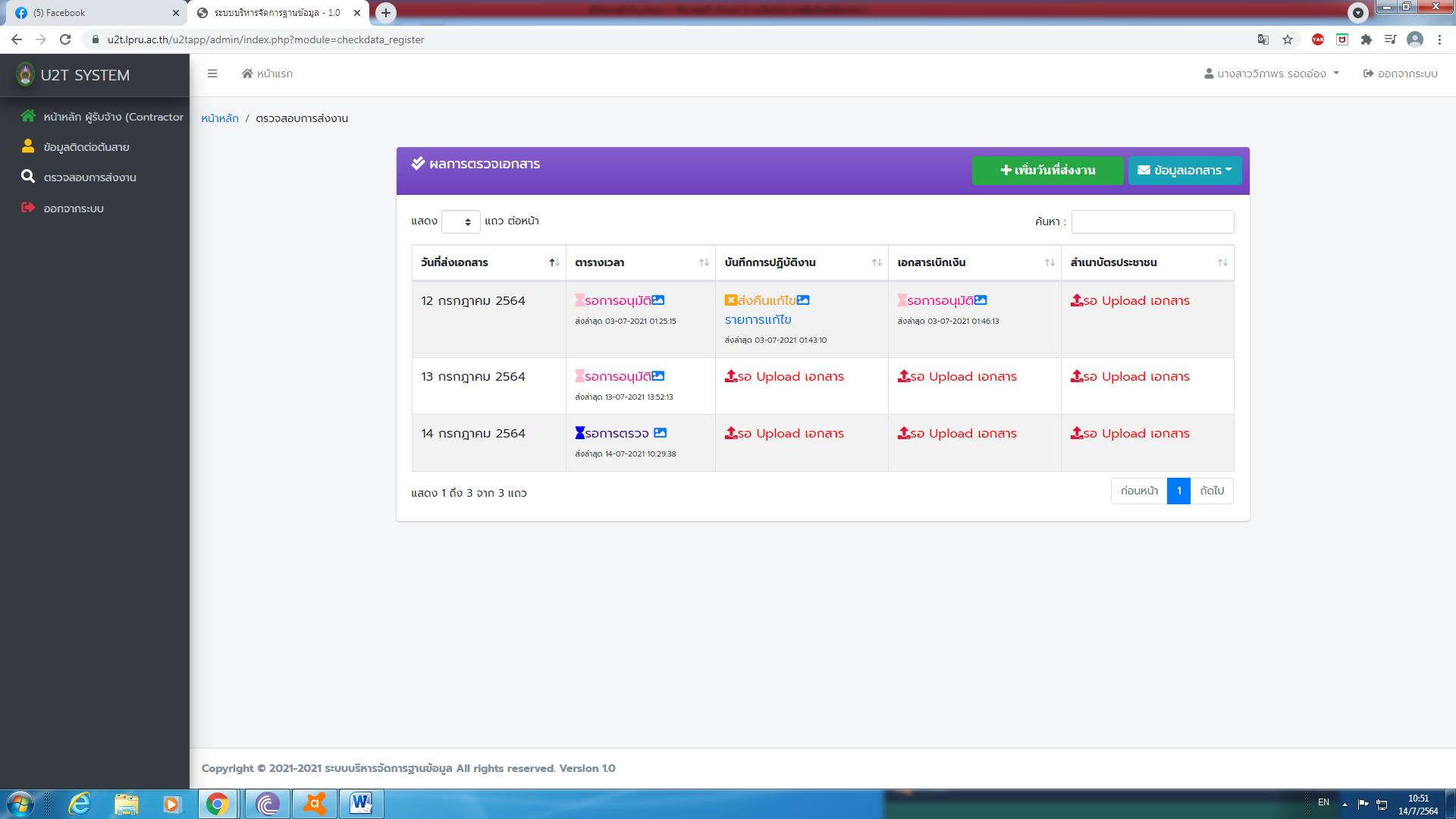 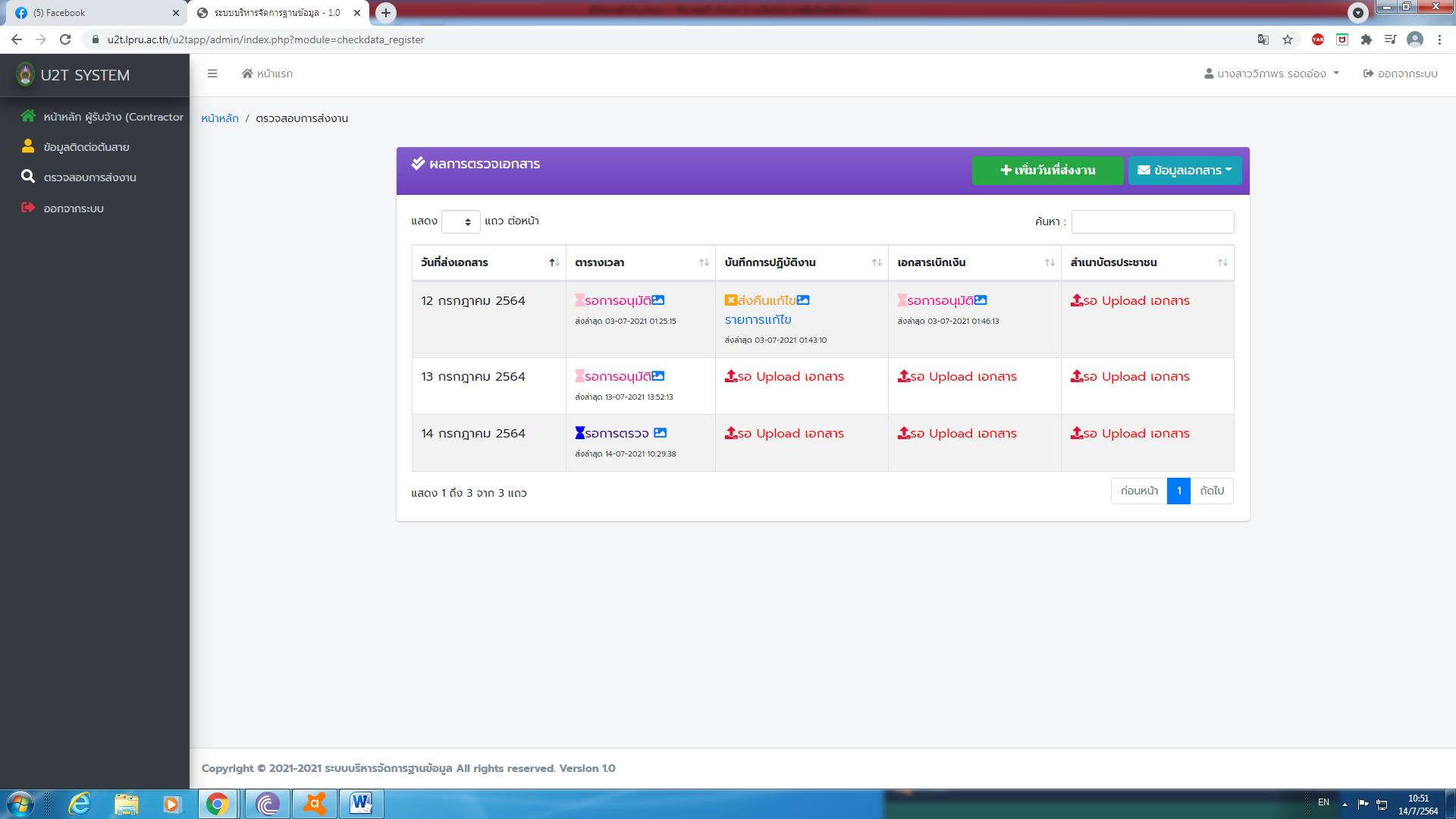 รอการตรวจสอบจากผู้ตรวจสอบ
รายการแก้ไข
ผู้จัดการตำบล
ส่งงานแล้ว
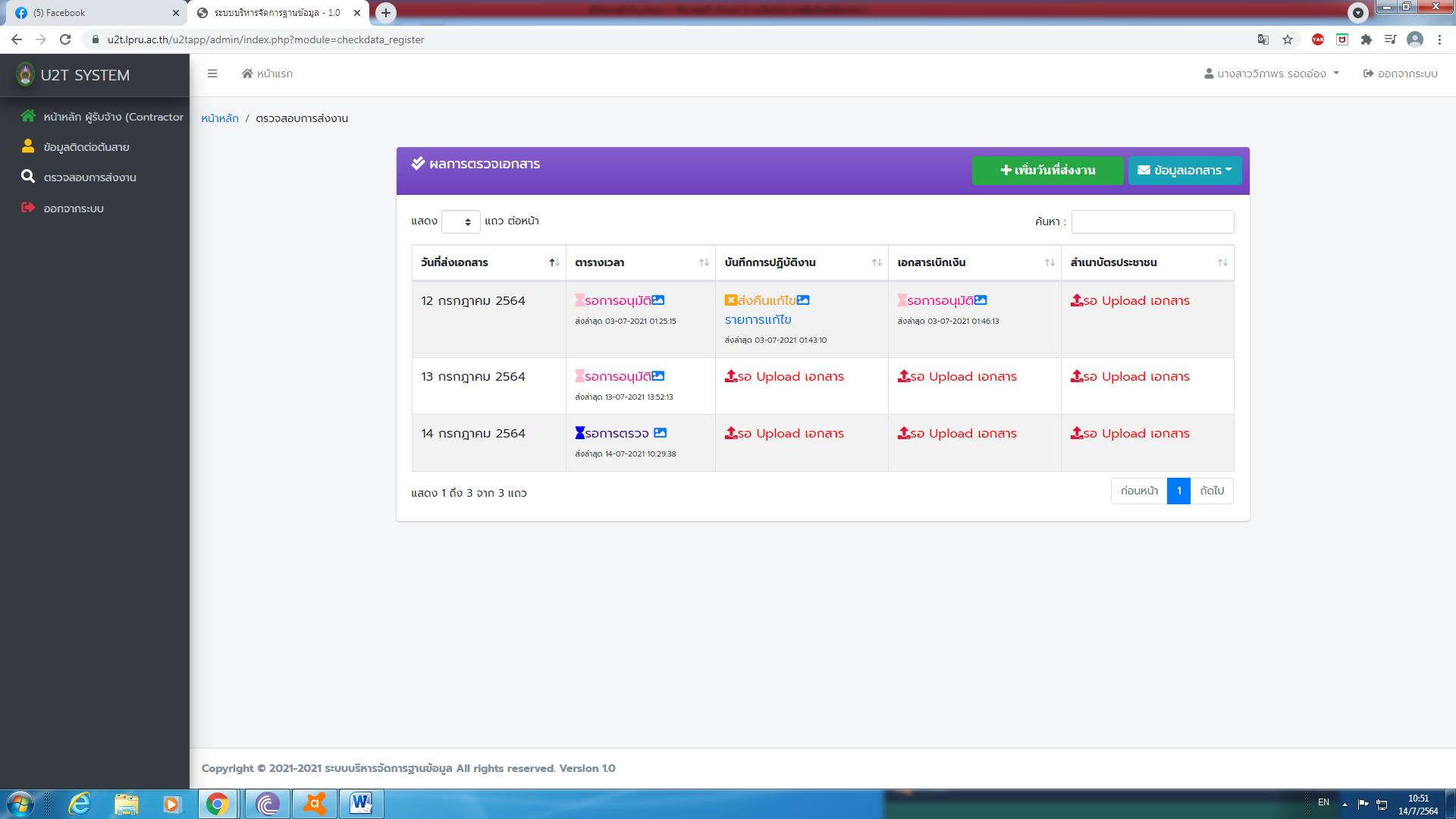 ผู้ปฏิบัติงาน
ยังไม่ส่งงาน
ดาวน์โหลดแอพ
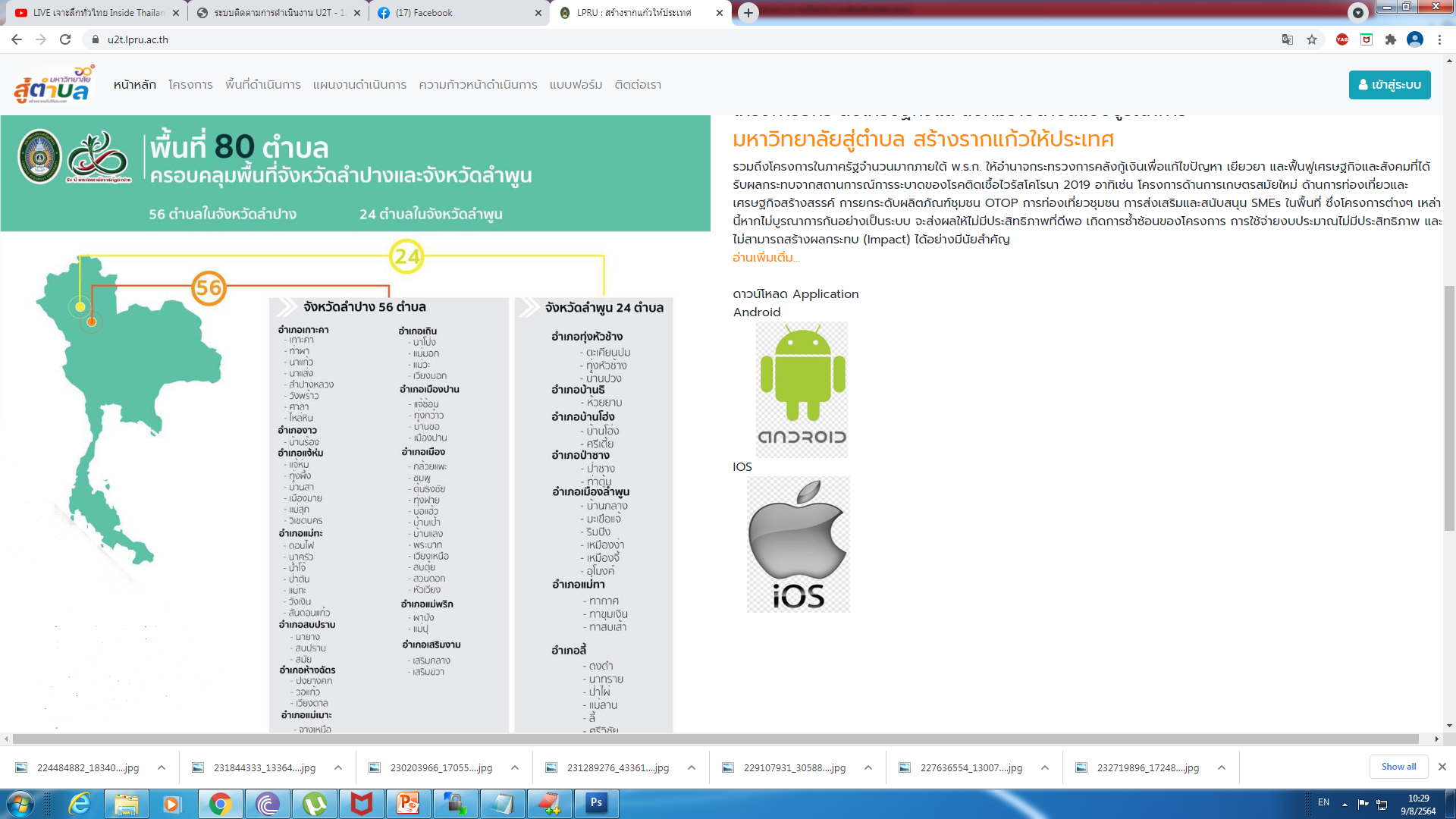 สำหรับมือถือระบบปฏิบัติการAndroid
สำหรับ I phone หรือ ipadios 10 ขึ้นไป
ตั้งค่าการใช้งาน iOS
1. เลือก “การตั้งค่า”
2. เลือก “ทั่วไป”
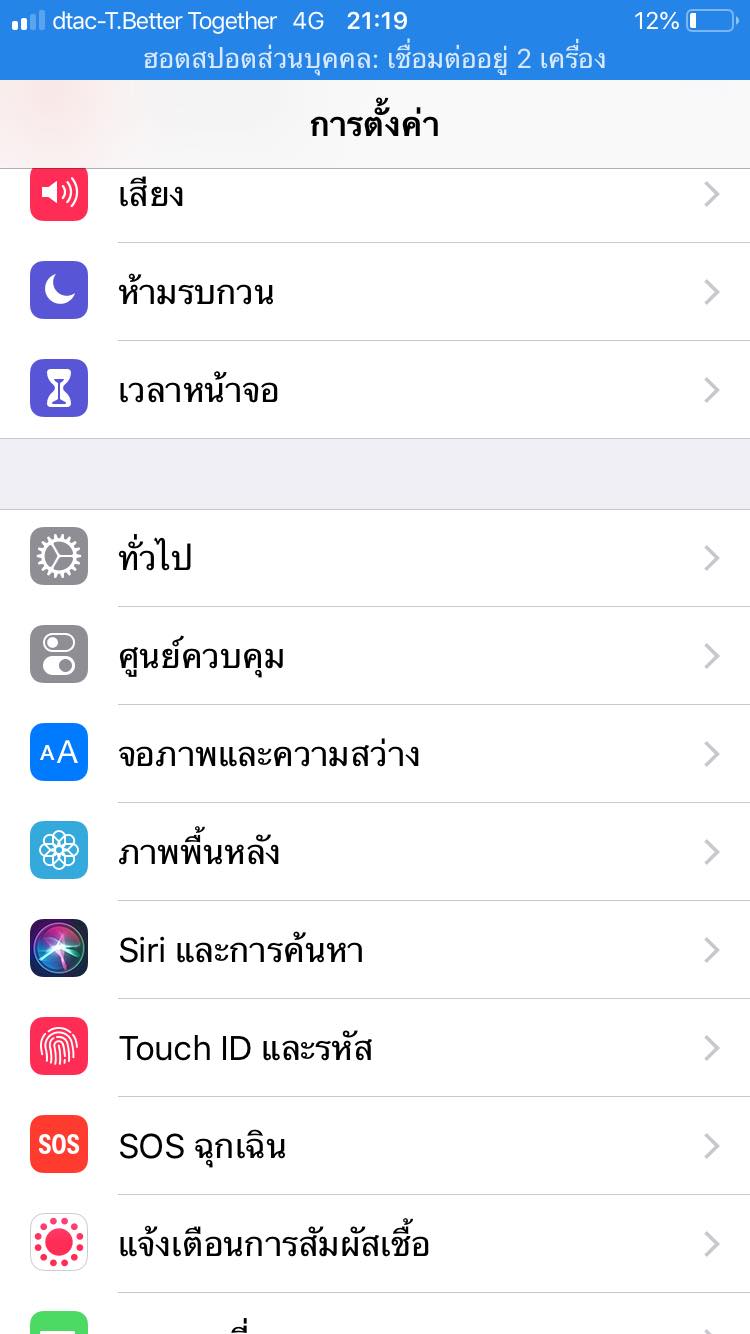 ตั้งค่าการใช้งาน iOS
3. เลือก “การจัดการอุปกรณ์”
4. เลือก “Thunkable,Inc”
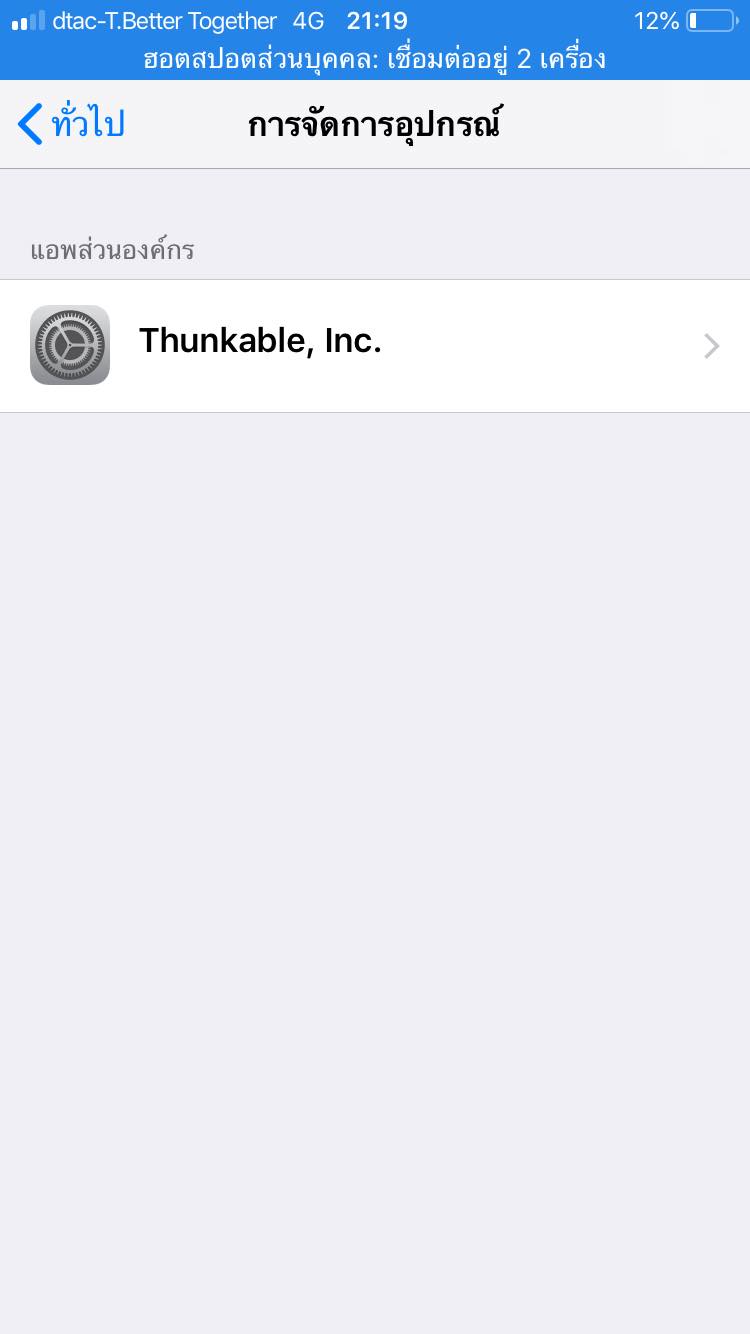 ตั้งค่าการใช้งาน iOS
5. เลือก “เชื่อถือ Thunkable,Inc”
6. เลือก “เชื่อถือ”
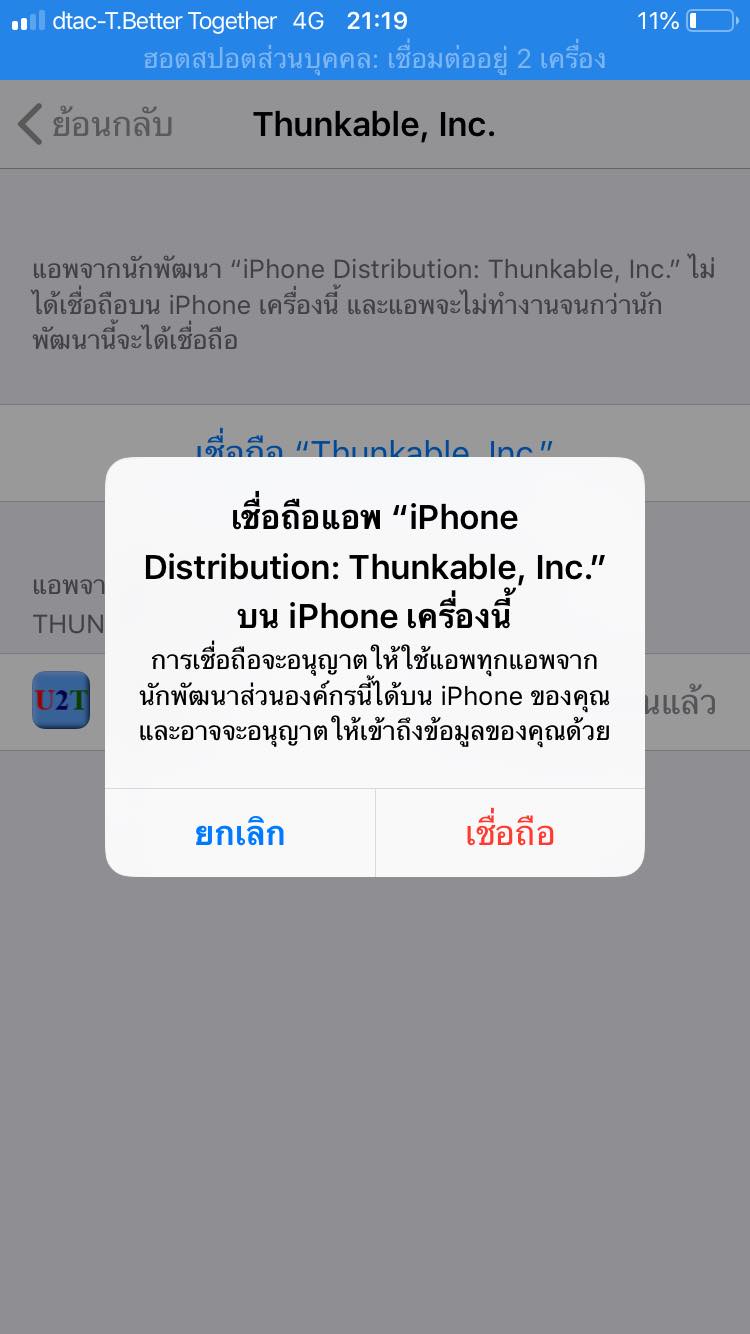 ตั้งค่าการใช้งาน iOS
7. เลือก “ย้อนกลับ”
8. เลือก “U2T”
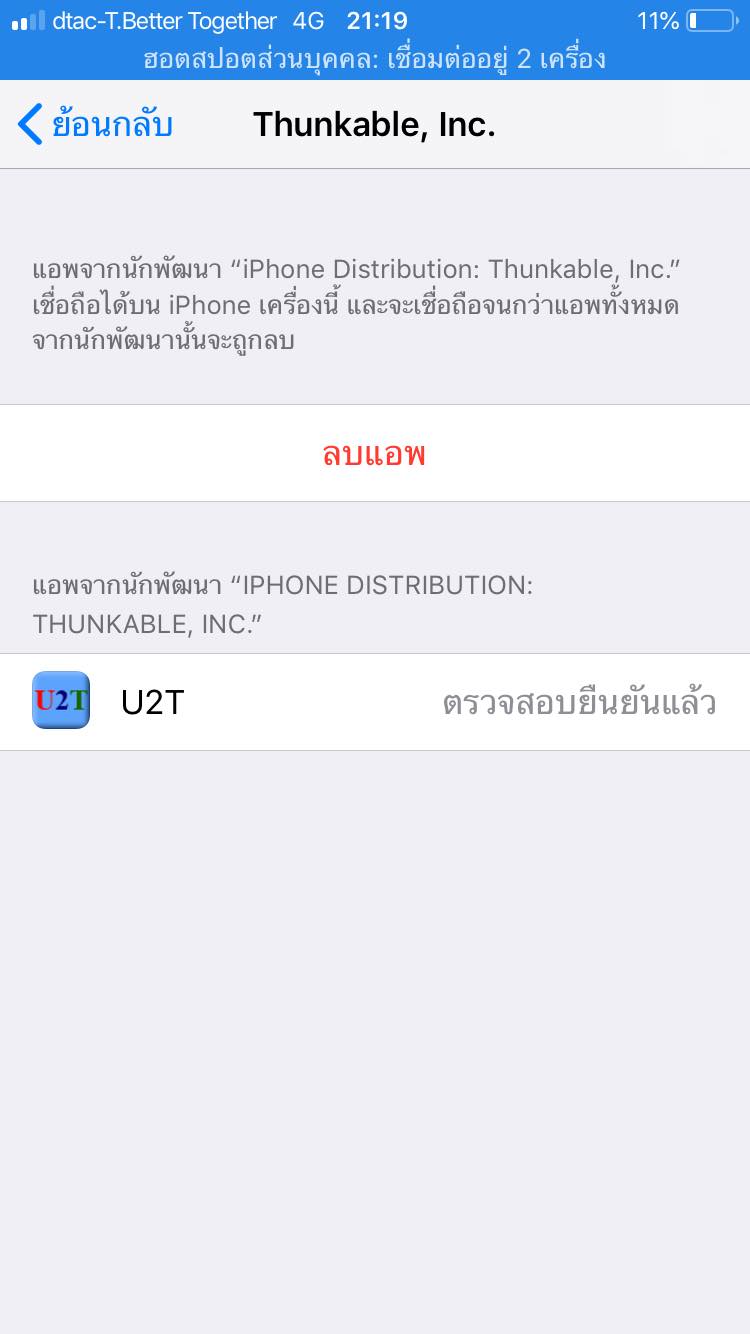 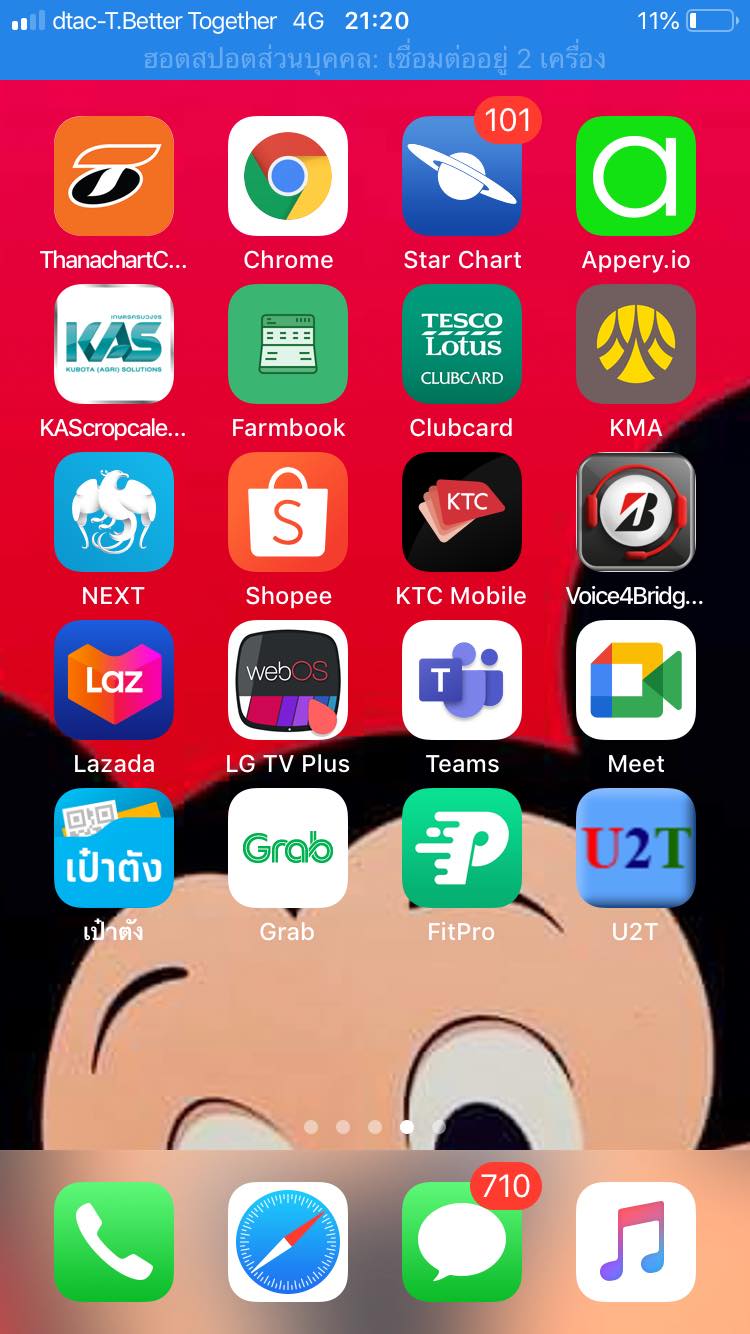